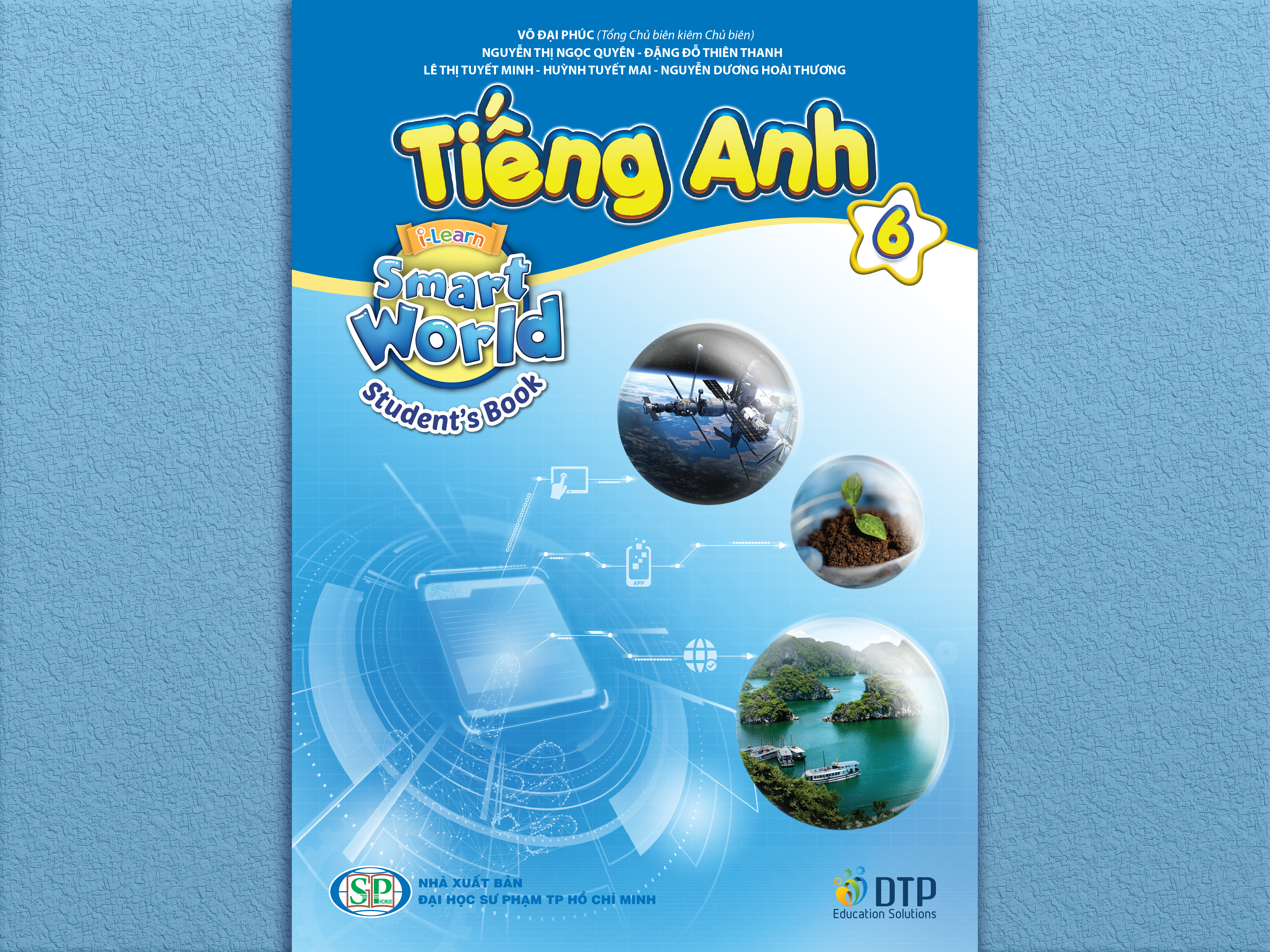 Lesson 2
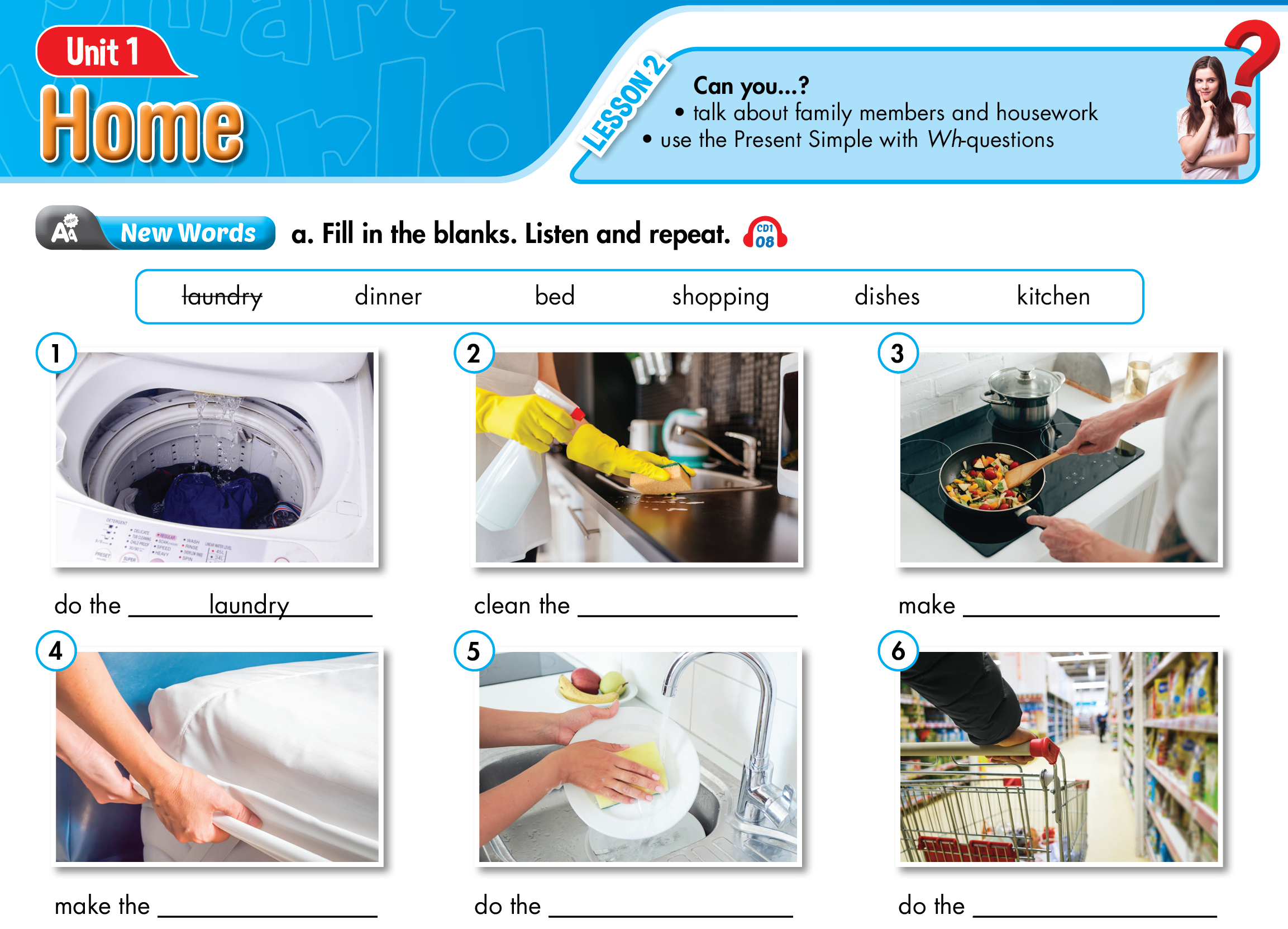 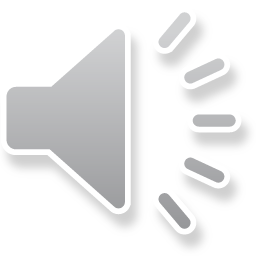 kitchen
dinner
shopping
dishes
bed
Wednesday, September 15th, 2021
UNIT 1: HOME
Lesson 2
I. Vocabulary
do the laundry
clean the kitchen
make dinner
make the bed
do the dishes
do the shopping = go shopping
: giặt đồ
: dọn bếp
: nấu bữa tối
: dọn giường
: rửa chén
: mua sắm
Lesson 2
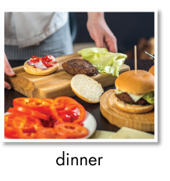 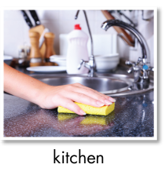 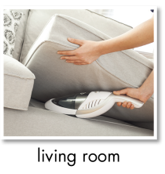 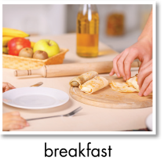 make dinner
make breakfast
clean the living room
clean the kitchen
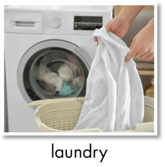 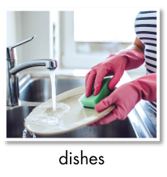 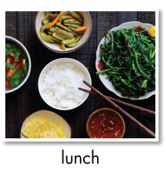 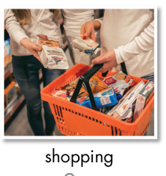 do the dishes
make lunch
do the laundry
do the shopping
Lesson 2
b/ trang 10
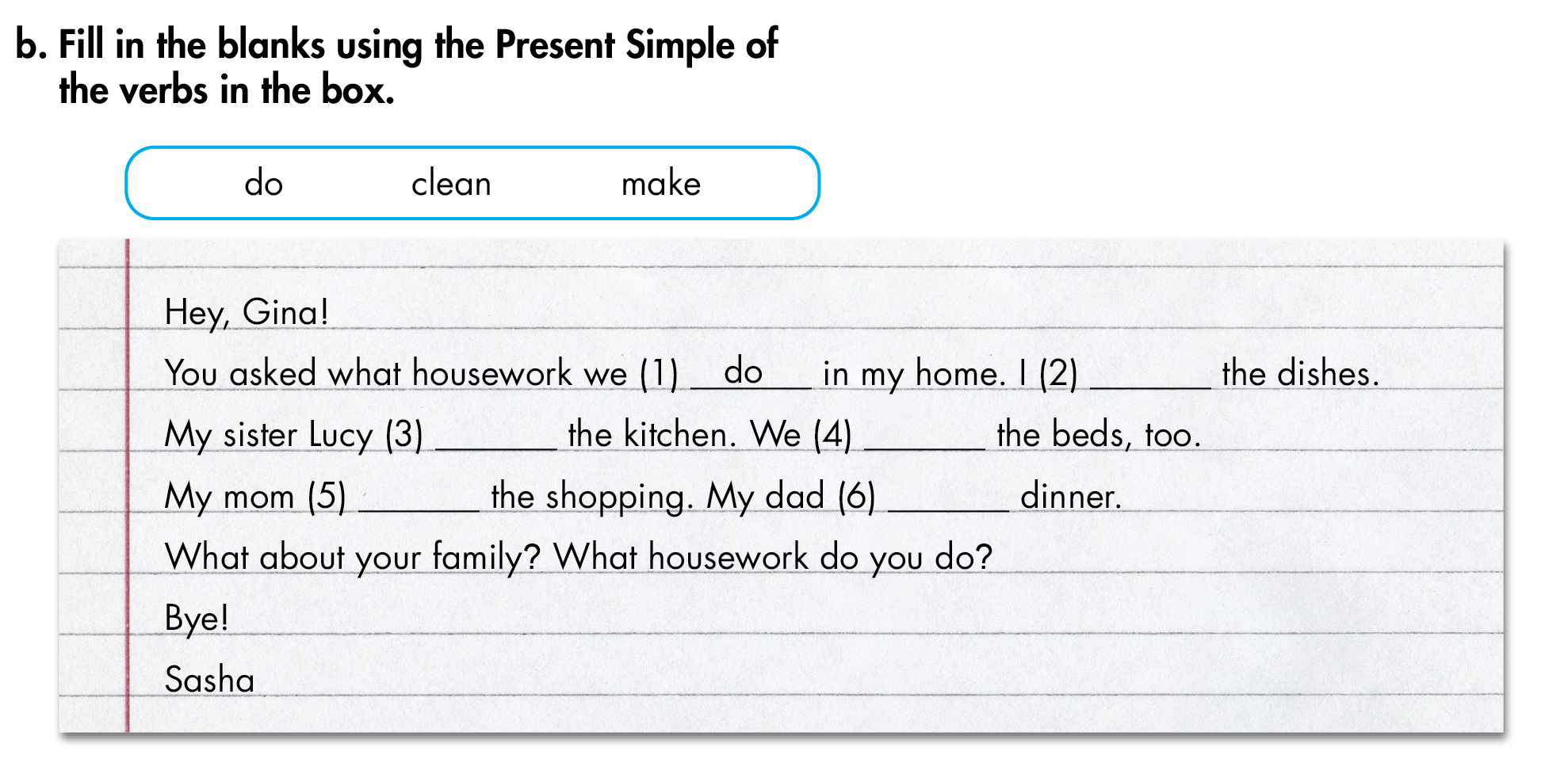 do
make
cleans
makes
does
Lesson 2
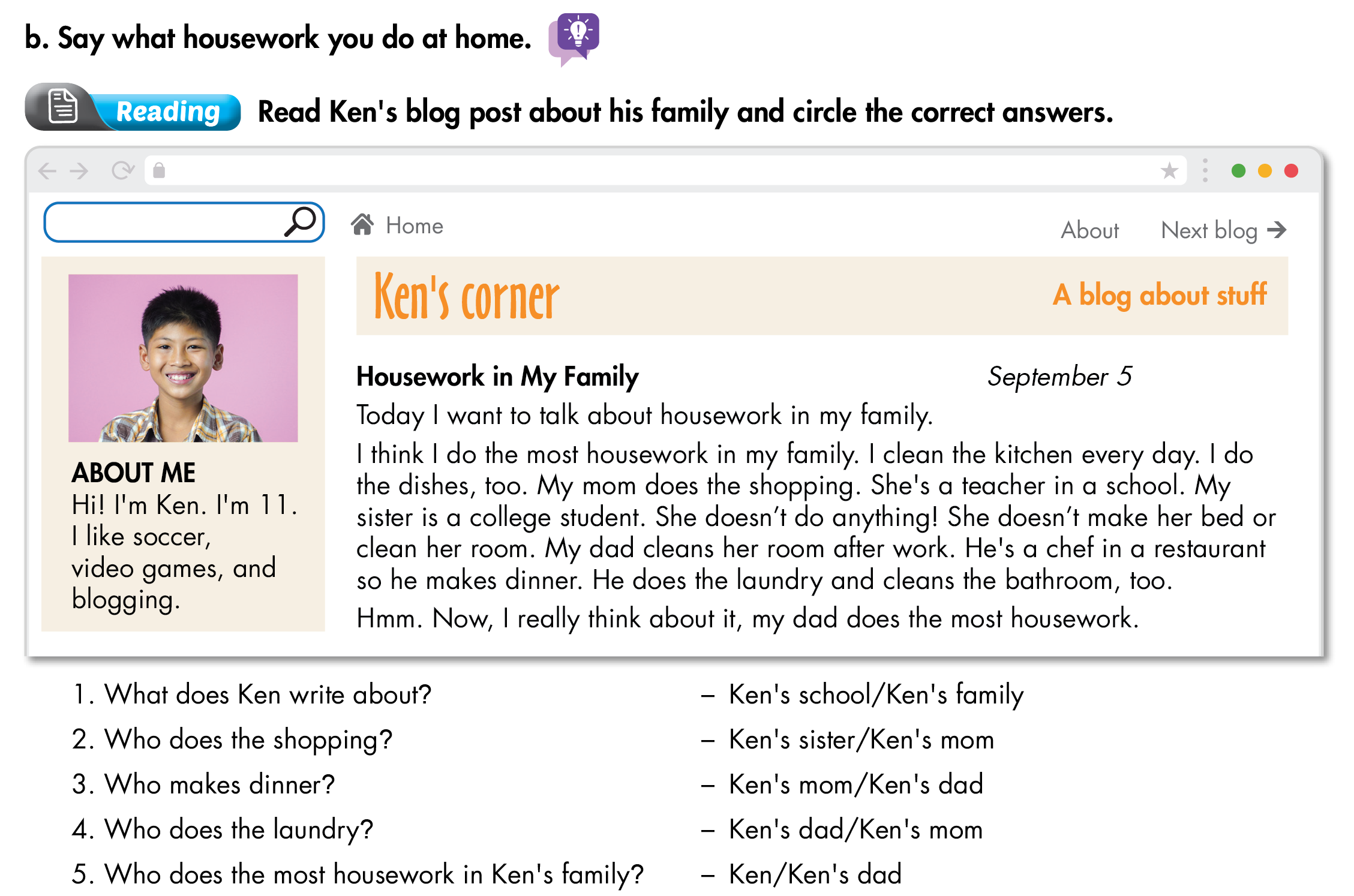 II. Grammar:
1. The Present Simple with Wh-questions
Wh-questions: What, Where, When, Why, Who, Which, Whose, How, …
do + you / we / they + V ?
                 		does + he / she / it + V ?
Wh-questions +
Ex: Where do you live?
Ex: Where does she live?
She lives in Hanoi.
I live in HCM City.
* Note:
Who + V/Vs/es + O?
Ex: Who cleans the kitchen?
My mom cleans the kitchen.
My mom does.
My mom.
Ex: Who does the laundry?
I do the laundry.
I do.
II. Grammar:
2. Possessive ’s: từ sở hữu
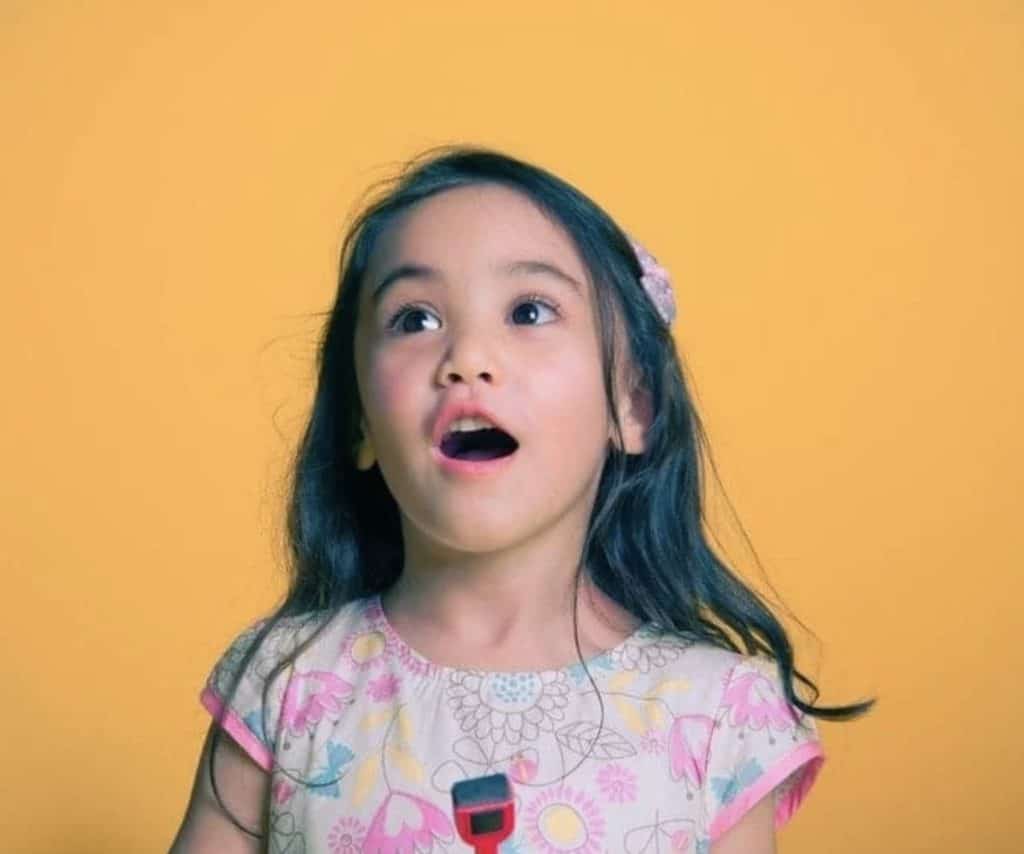 This is Lucy.
This is Lucy’s pencil case.
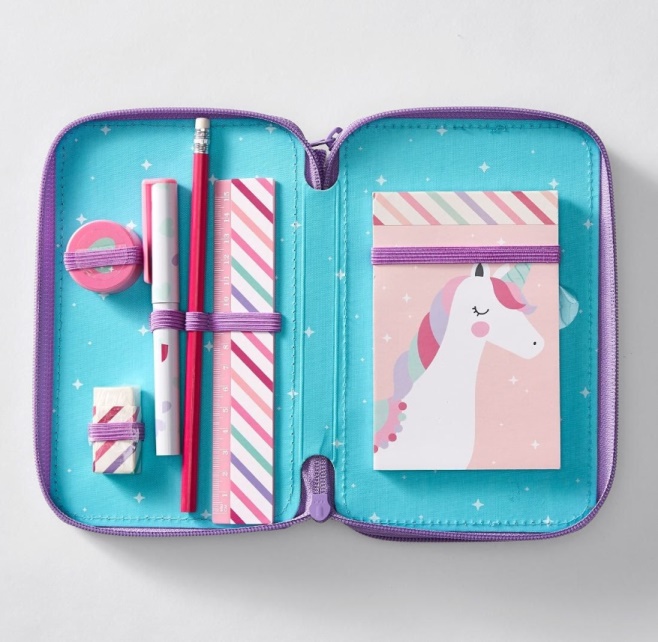 This is her pencil case.
Name’s + noun
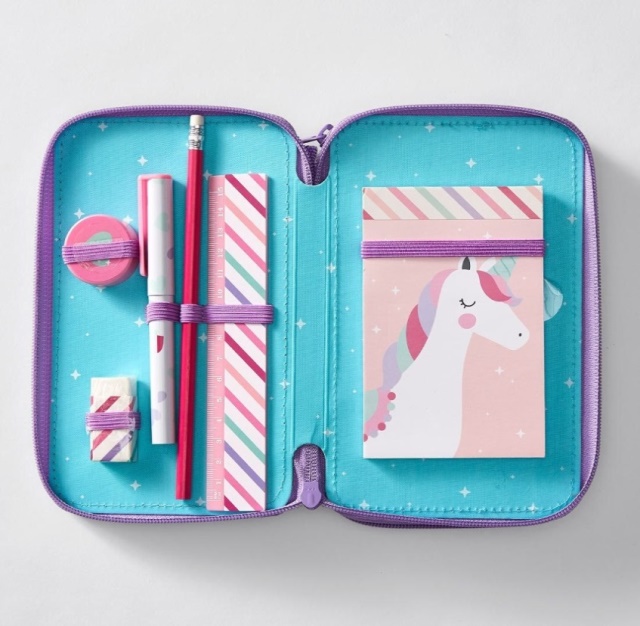 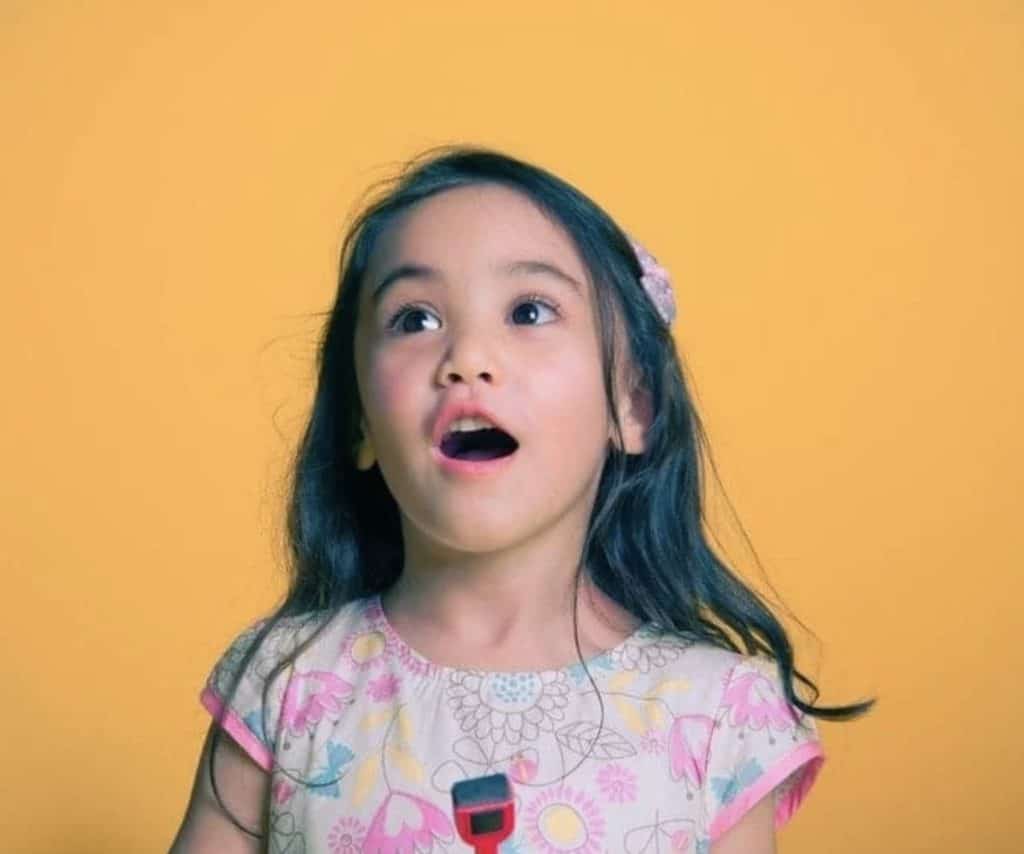 ruler
eraser
This is Lucy’s ruler.
They are Lucy’s erasers.
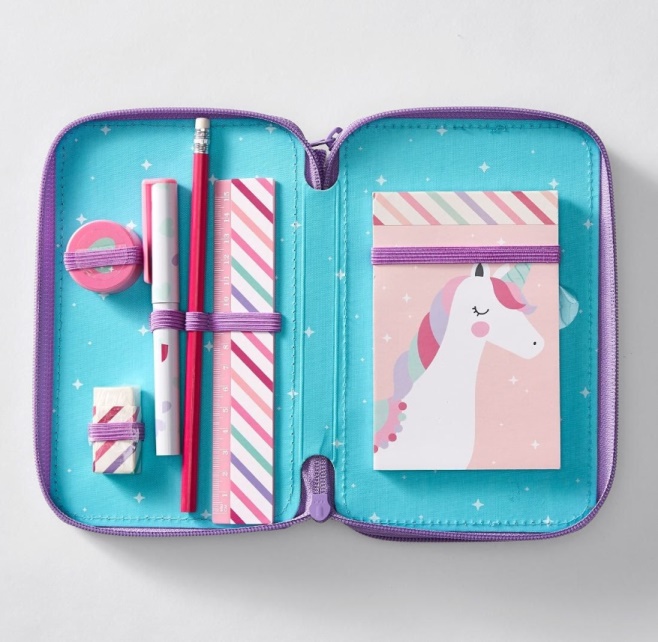 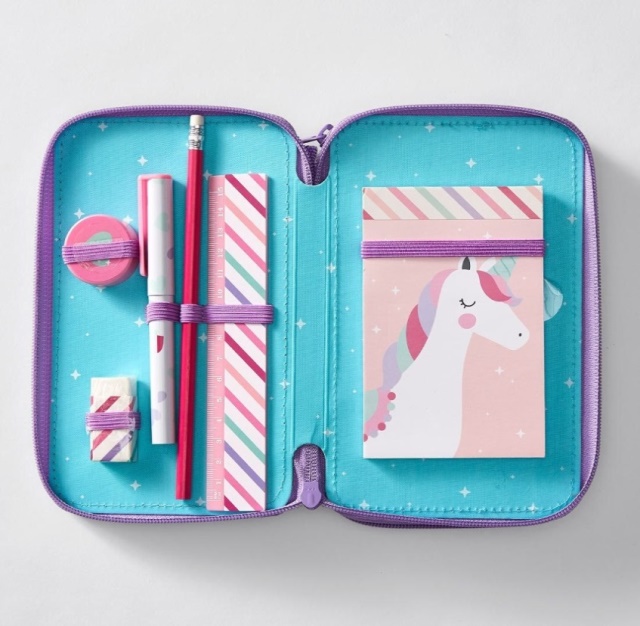 II. Grammar:
2. Possessive ’s: từ sở hữu
Name’s + noun
This is Lucy’s ruler.
They are Lucy’s erasers.
She is Tom’s mom.
He is Mary’s brother.
Lesson 2
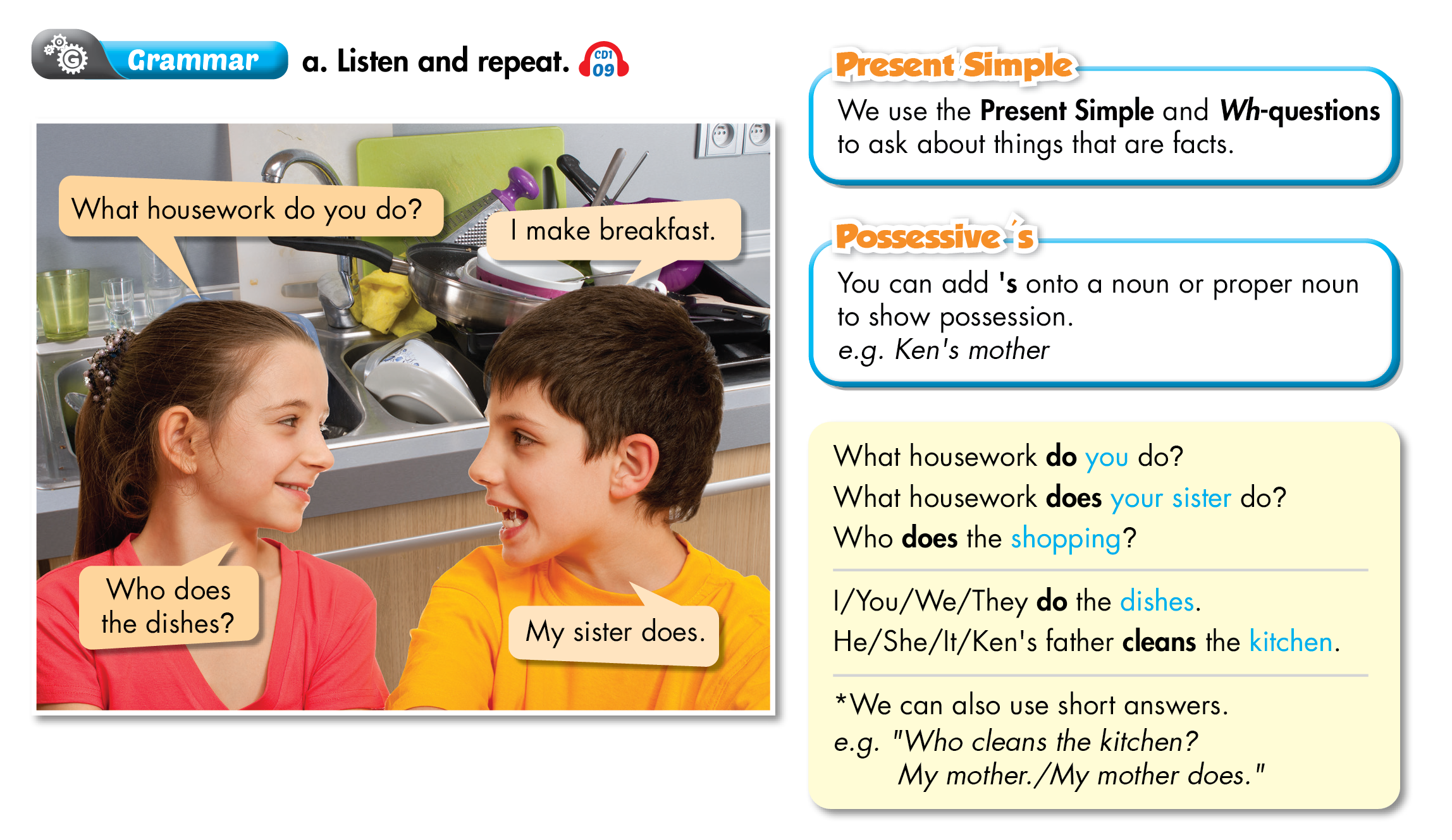 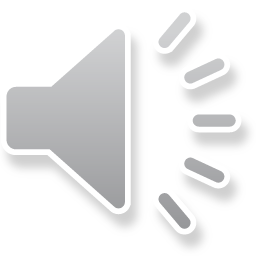 Lesson 2
c/ trang 10
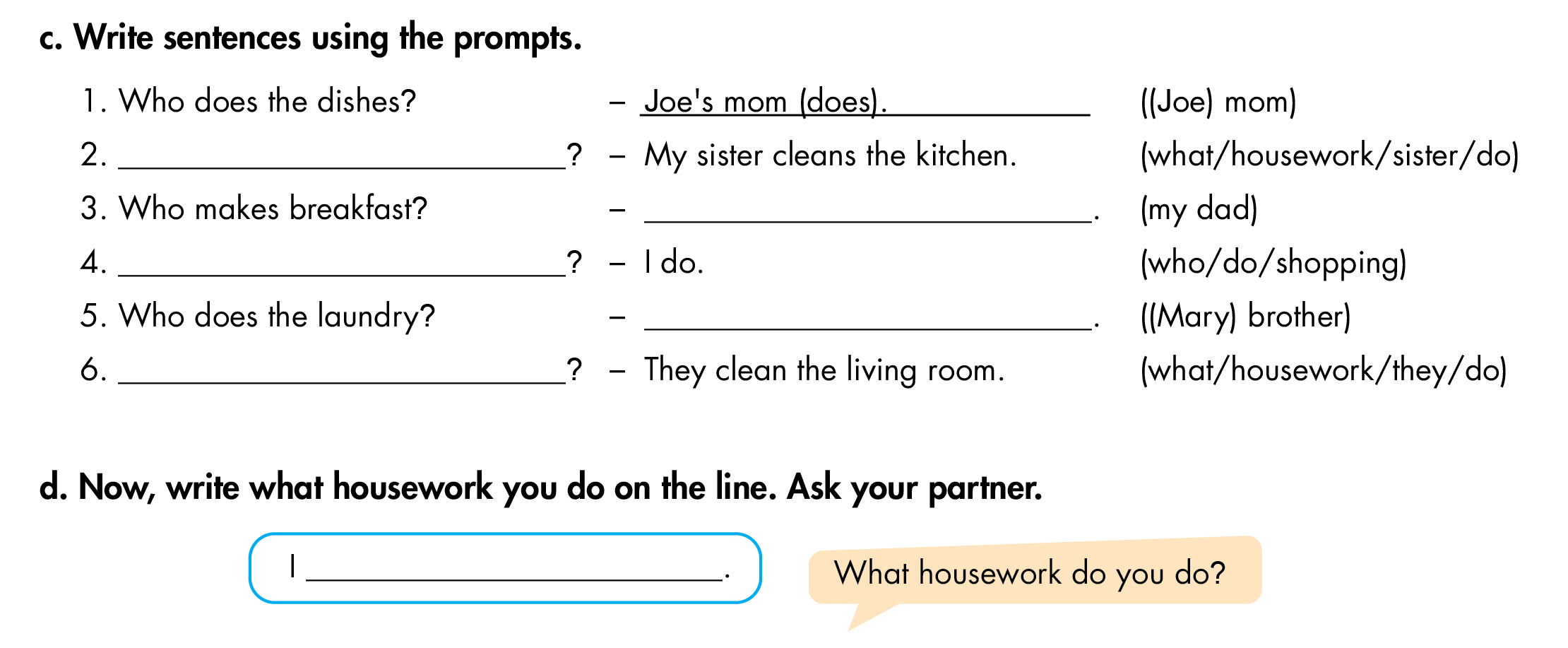 What housework does your sister do
My dad (does)
Who does the shopping
Mary’s brother (does)
What housework do they do
Lesson 2
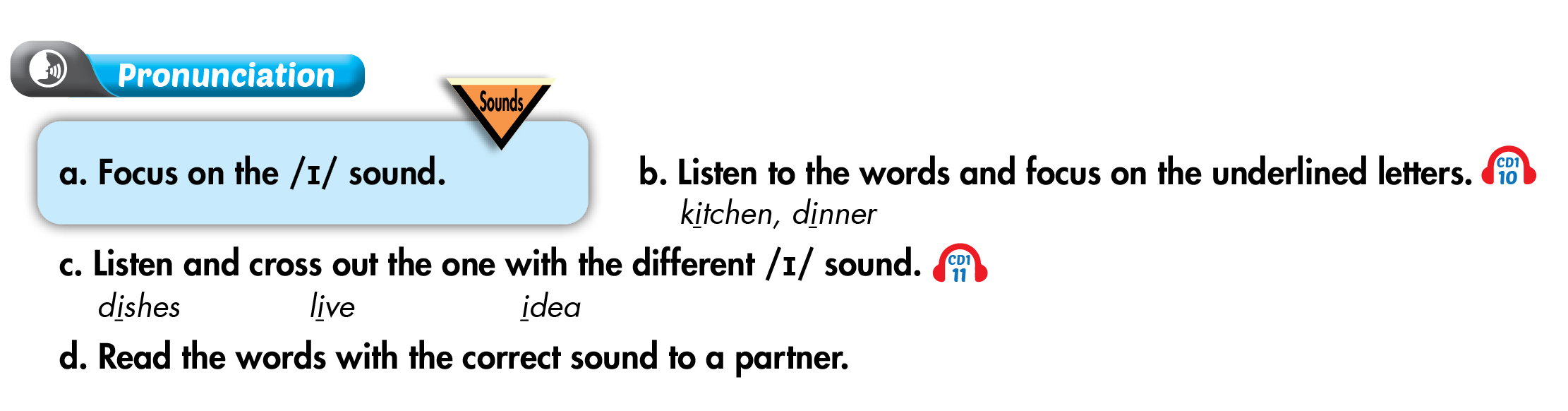 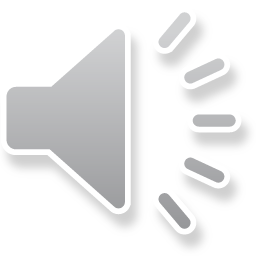 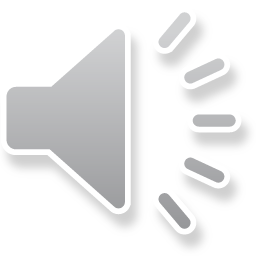 Lesson 2
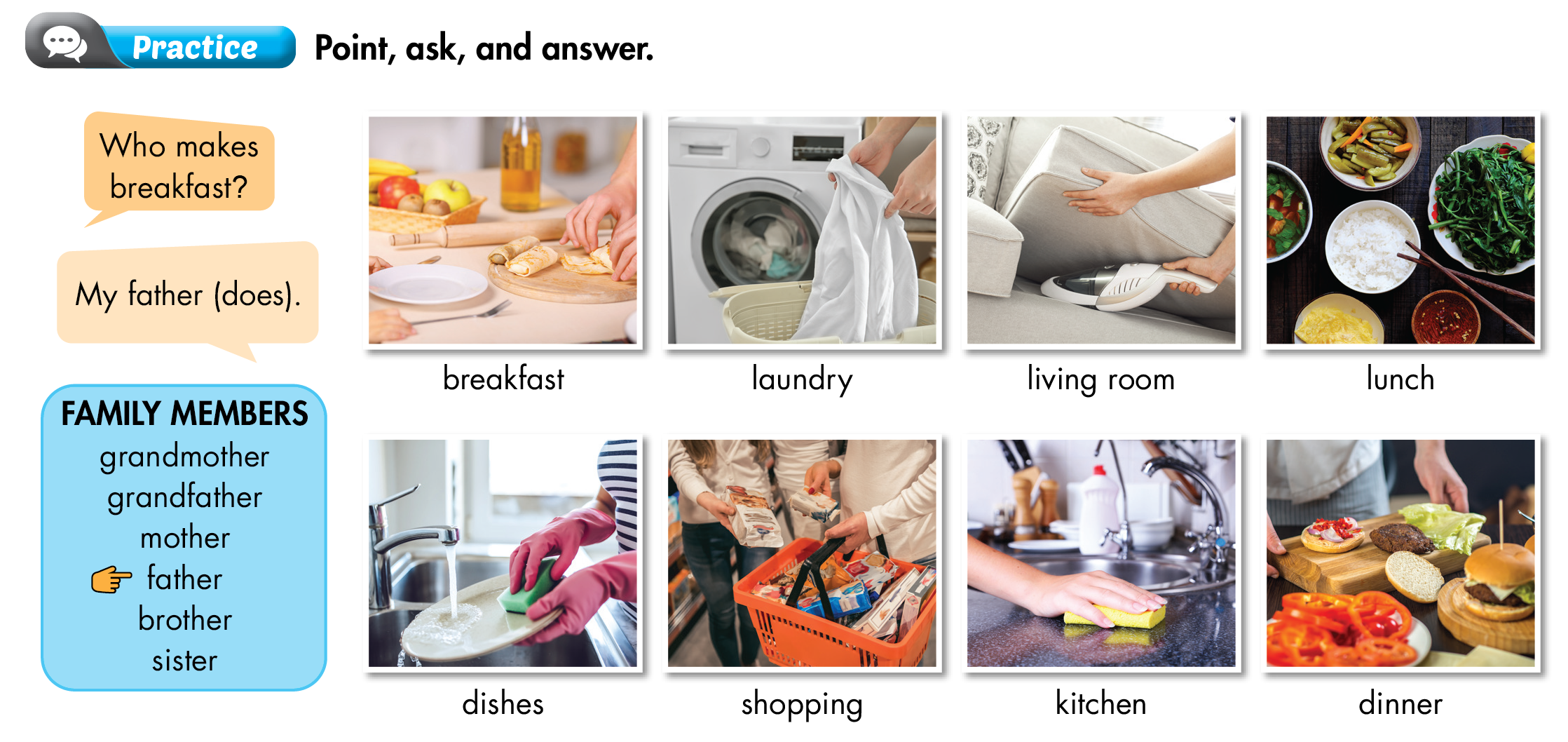 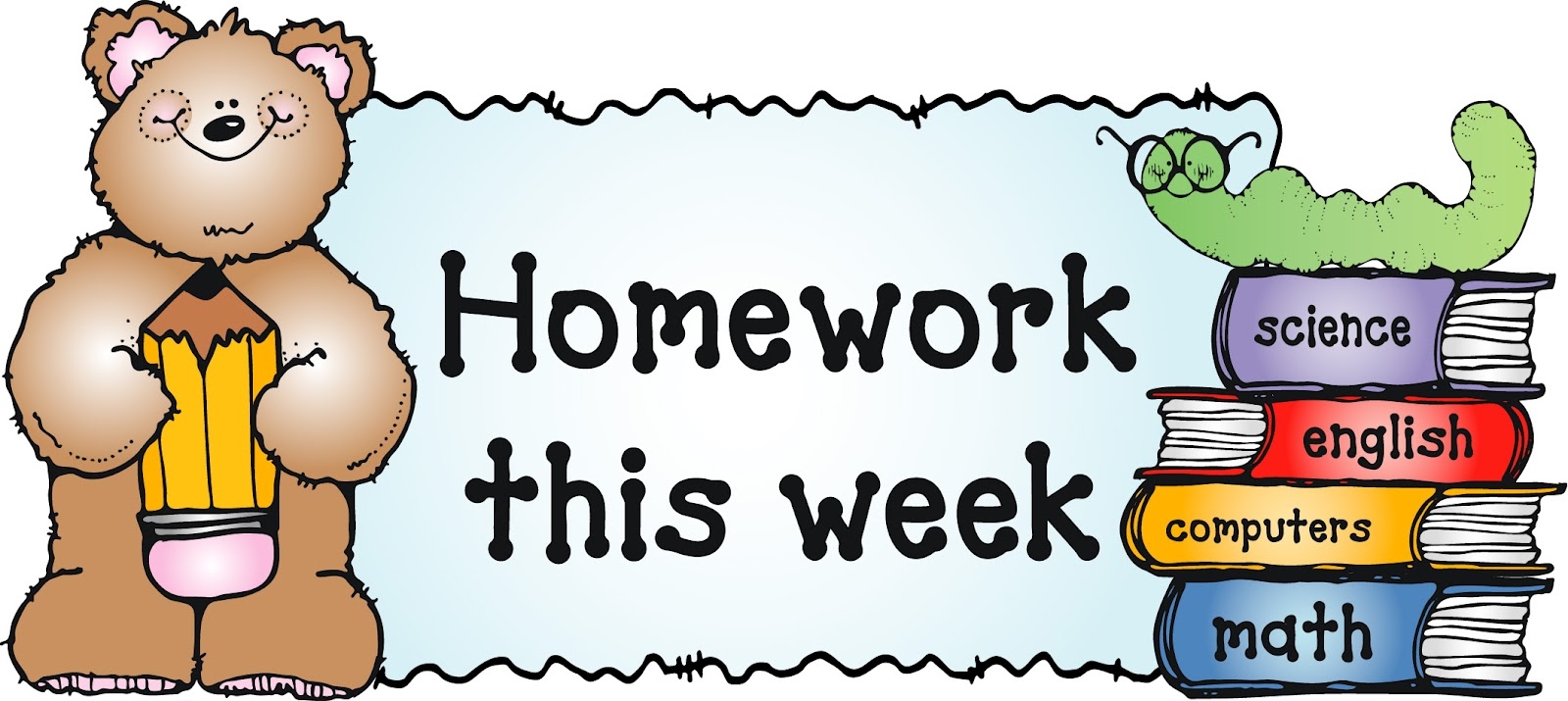 HOMEWORK
1. Học thuộc Vocabulary và Grammar.
2. Làm bài tập A, B, C
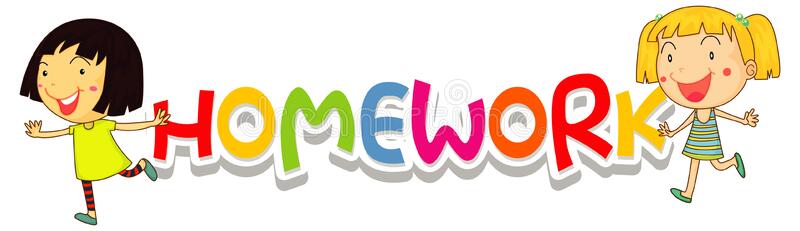 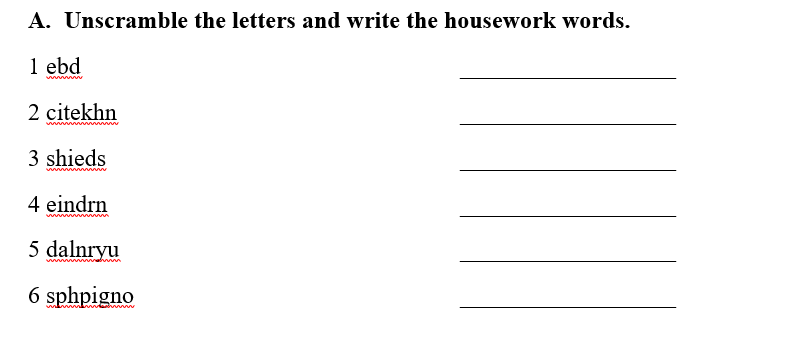 bed
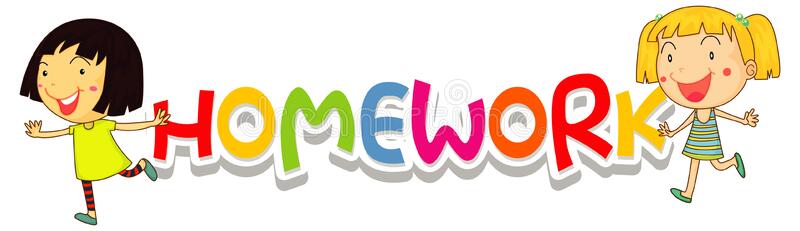 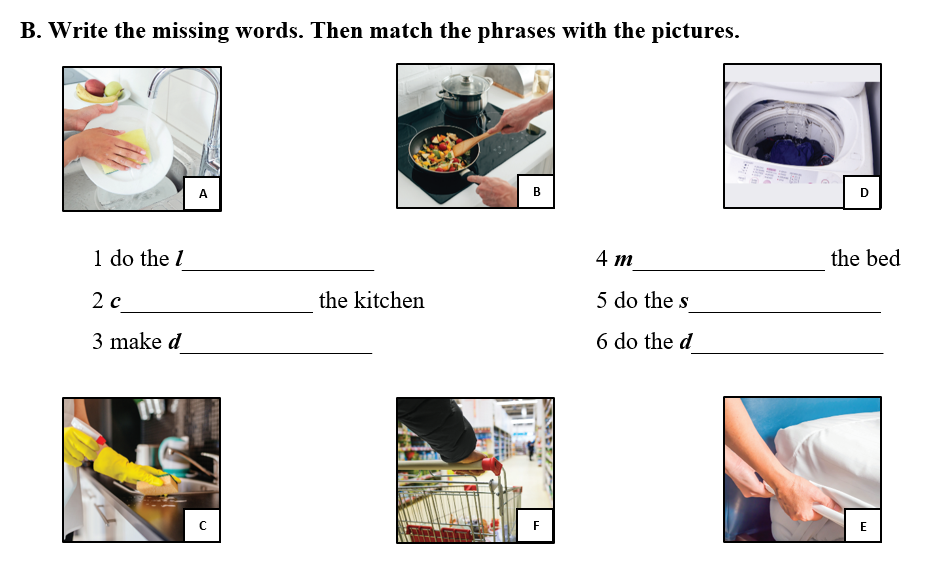 B
A
C
laundry
 C
E
F
D
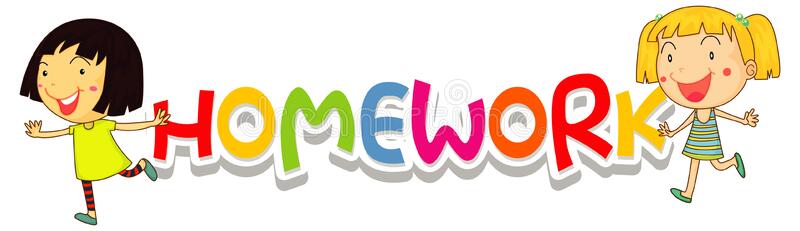 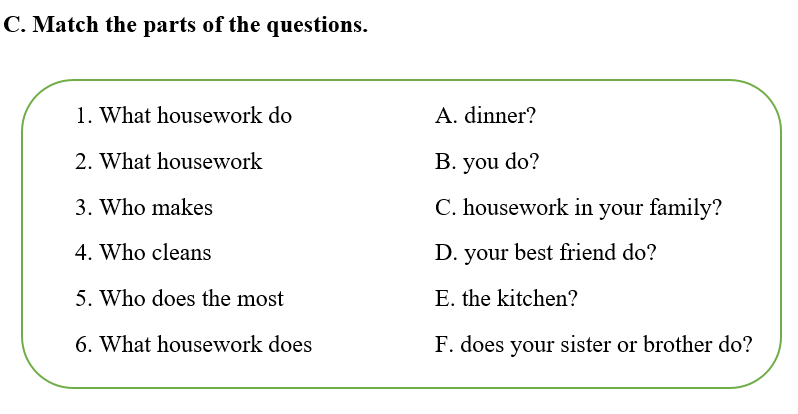 1-B. What housework do you do?
2-